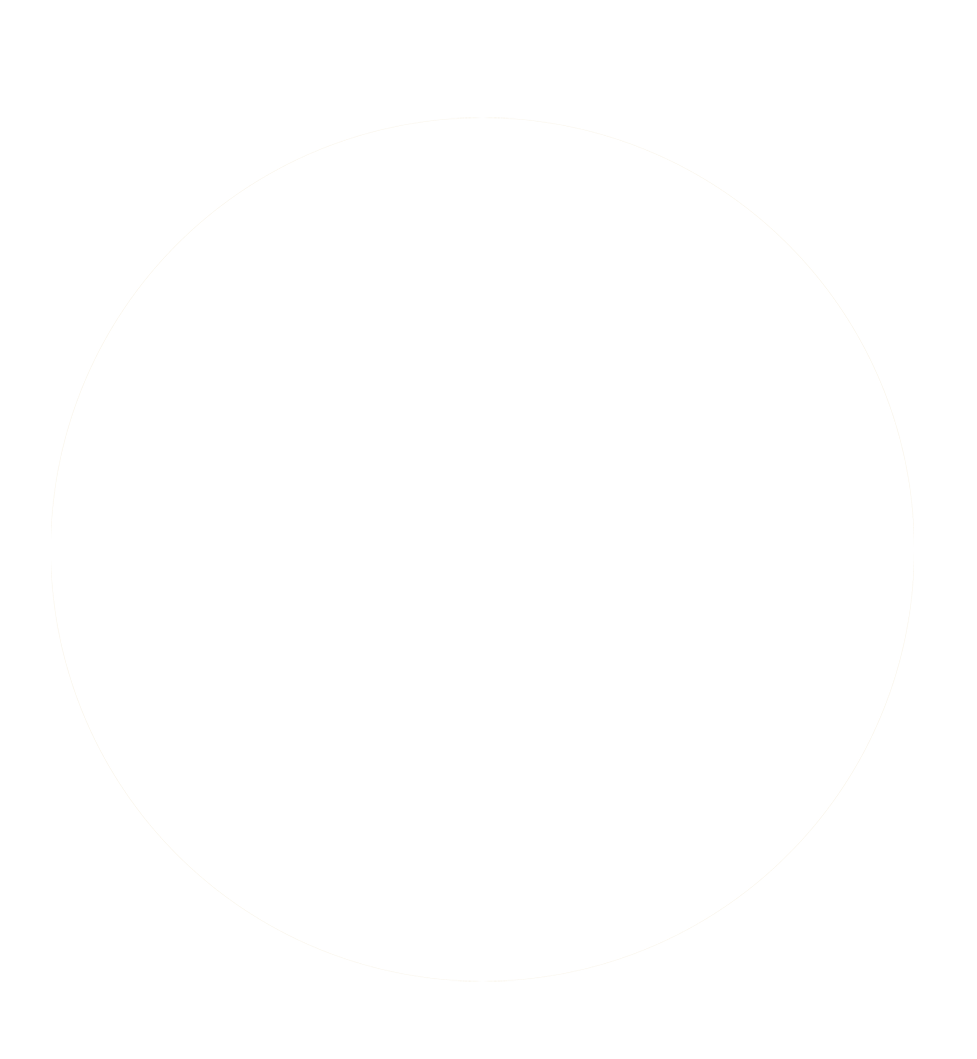 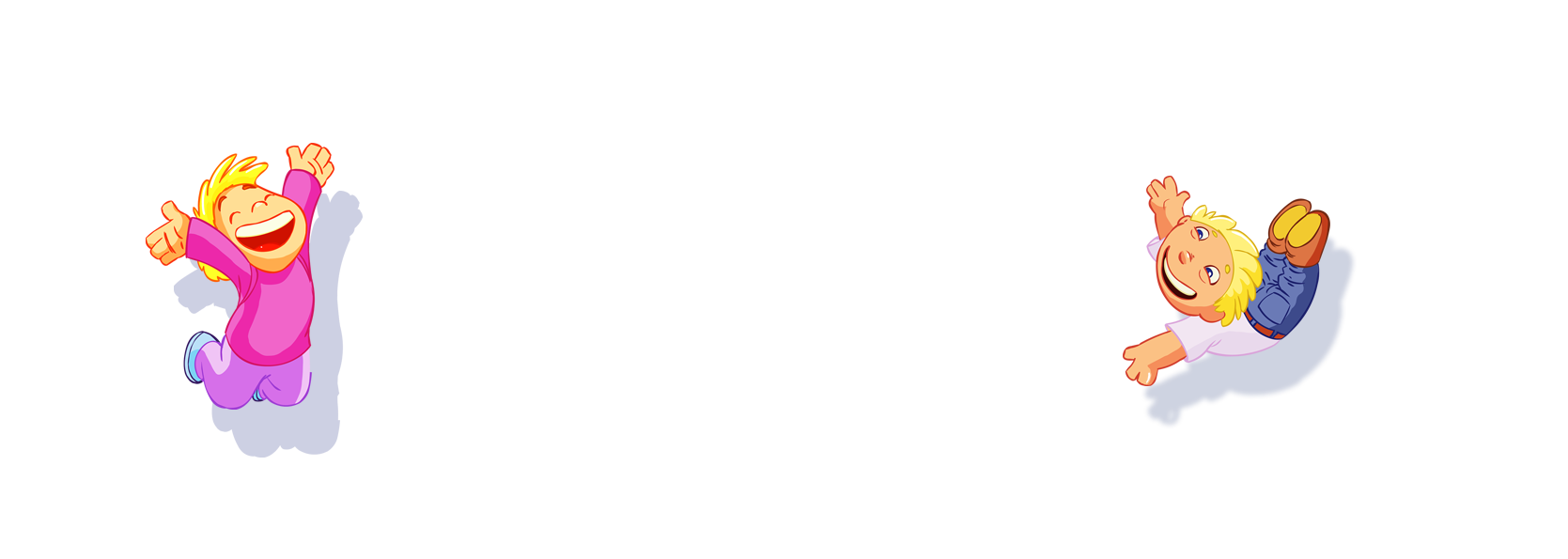 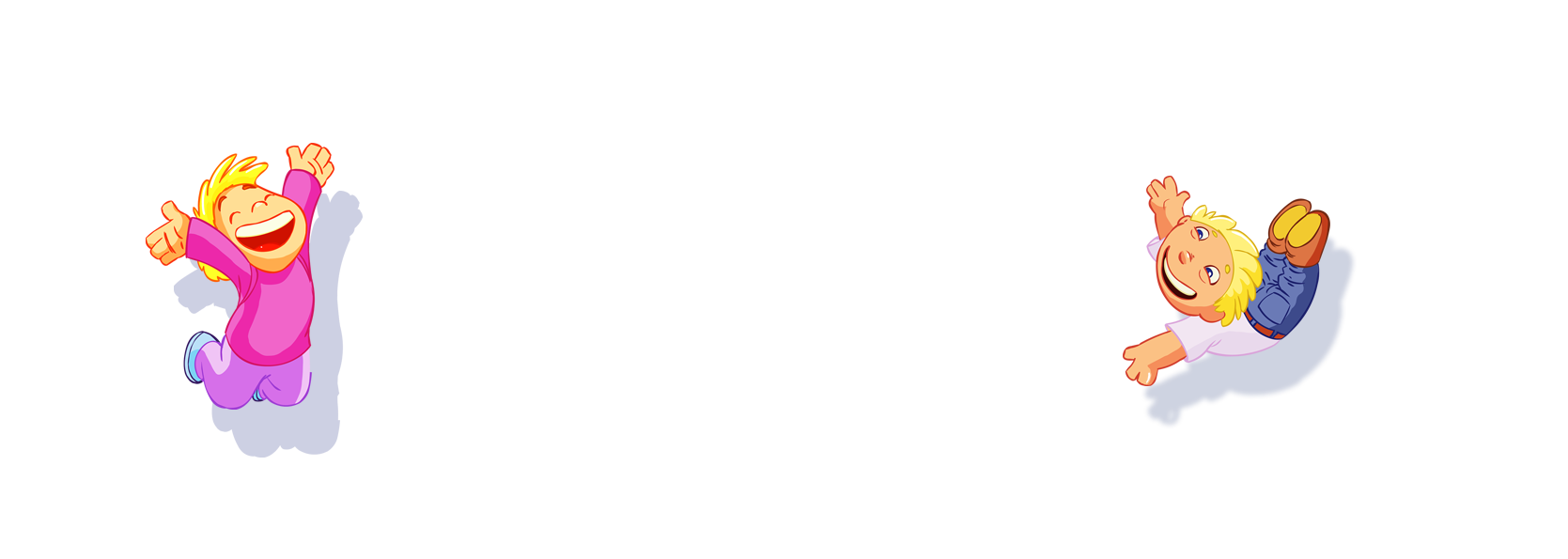 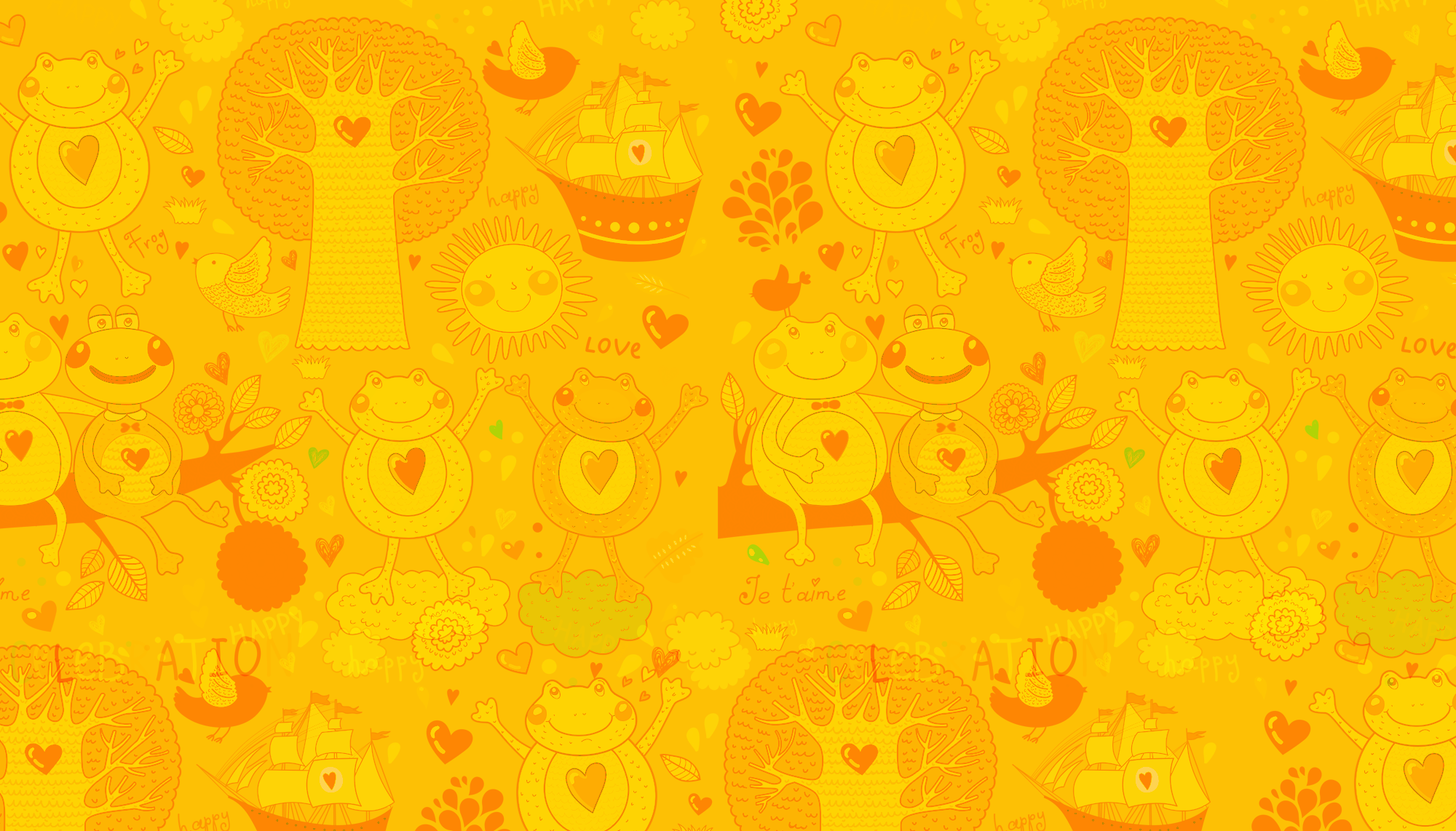 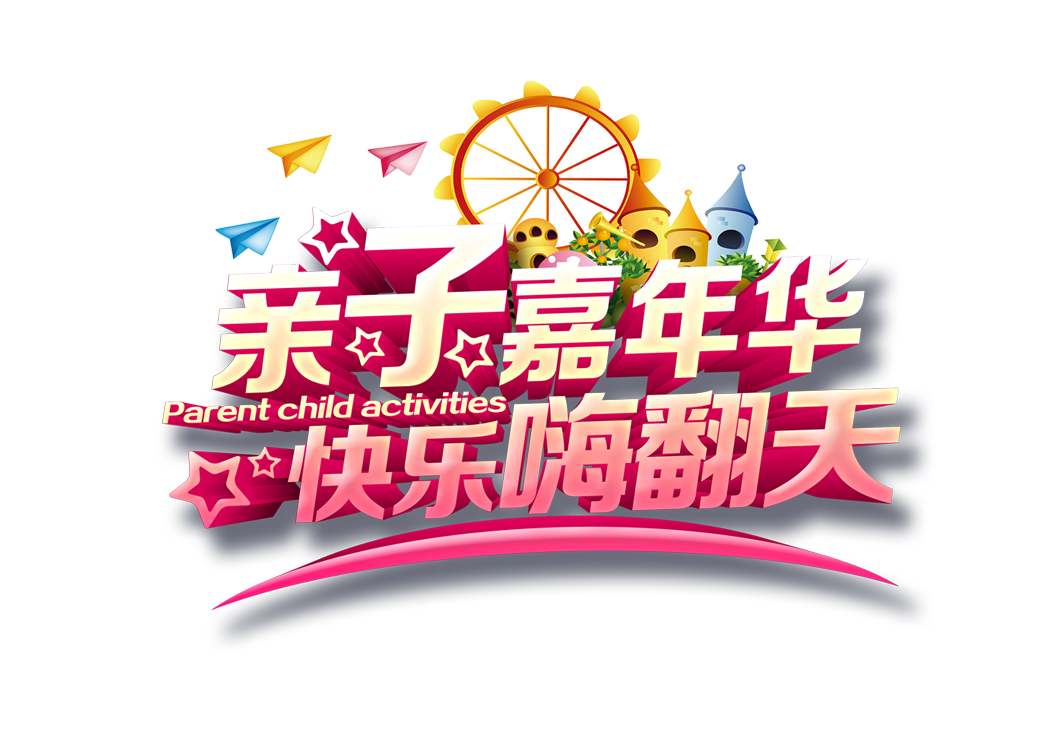 CHÀO MỪNG CÁC EM ĐẾN VỚI TIẾT
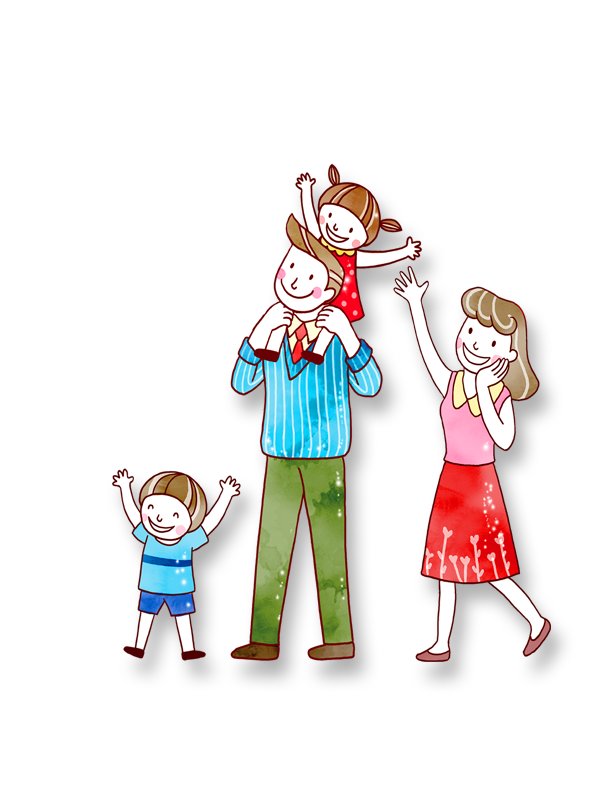 TOÁN LỚP 1
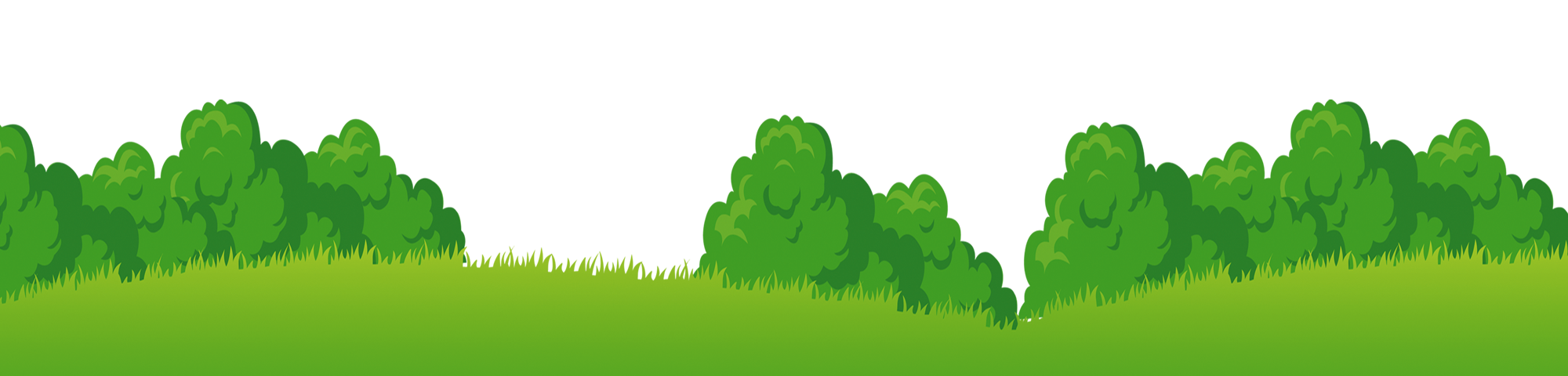 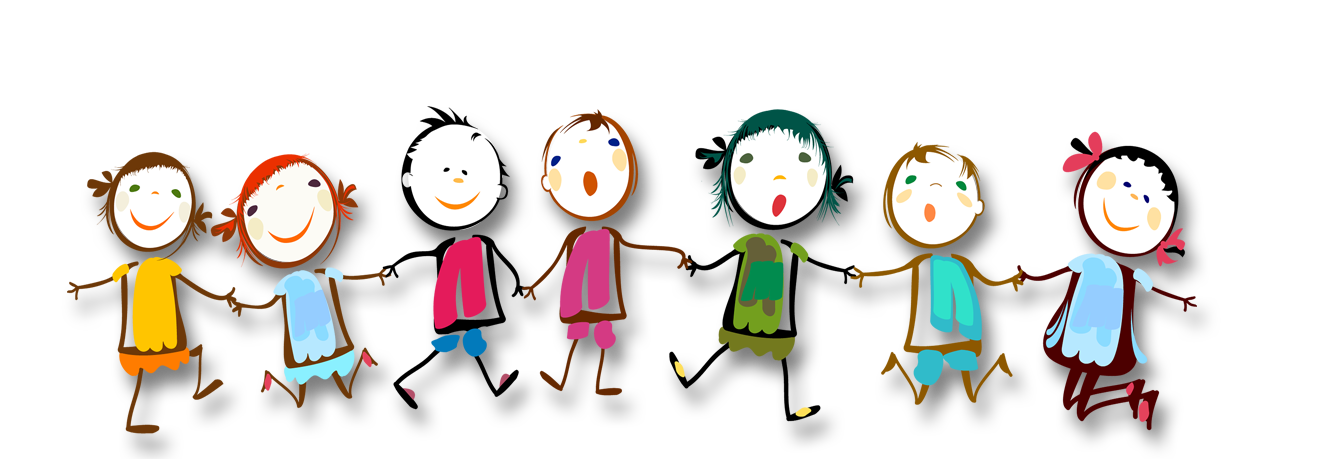 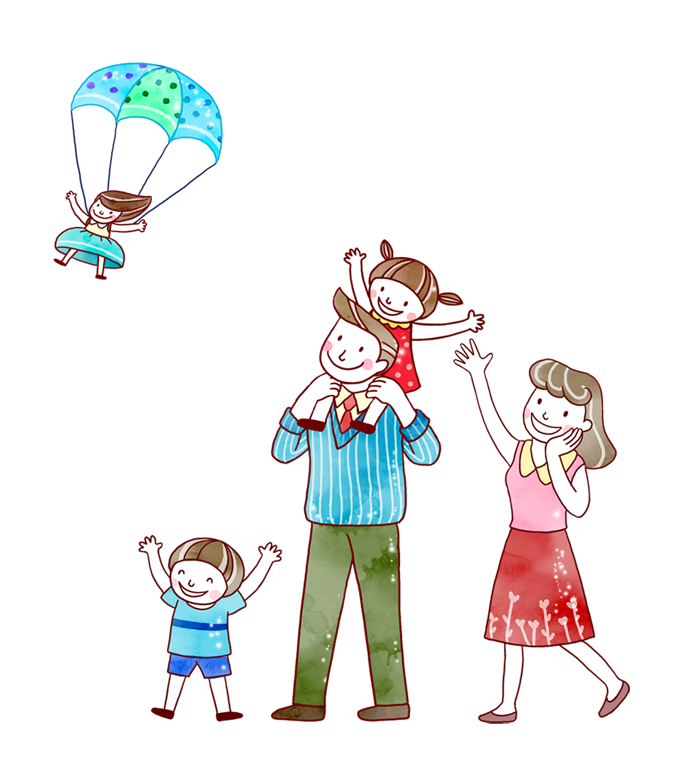 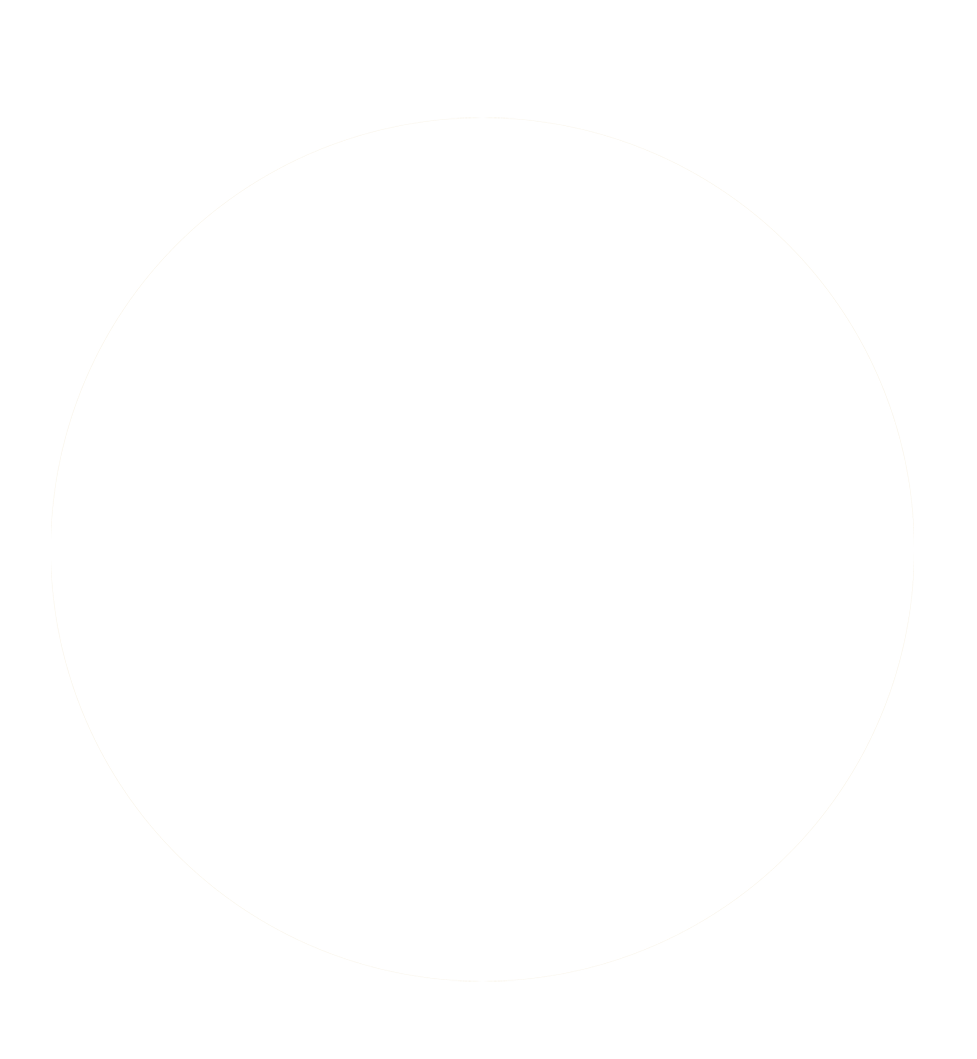 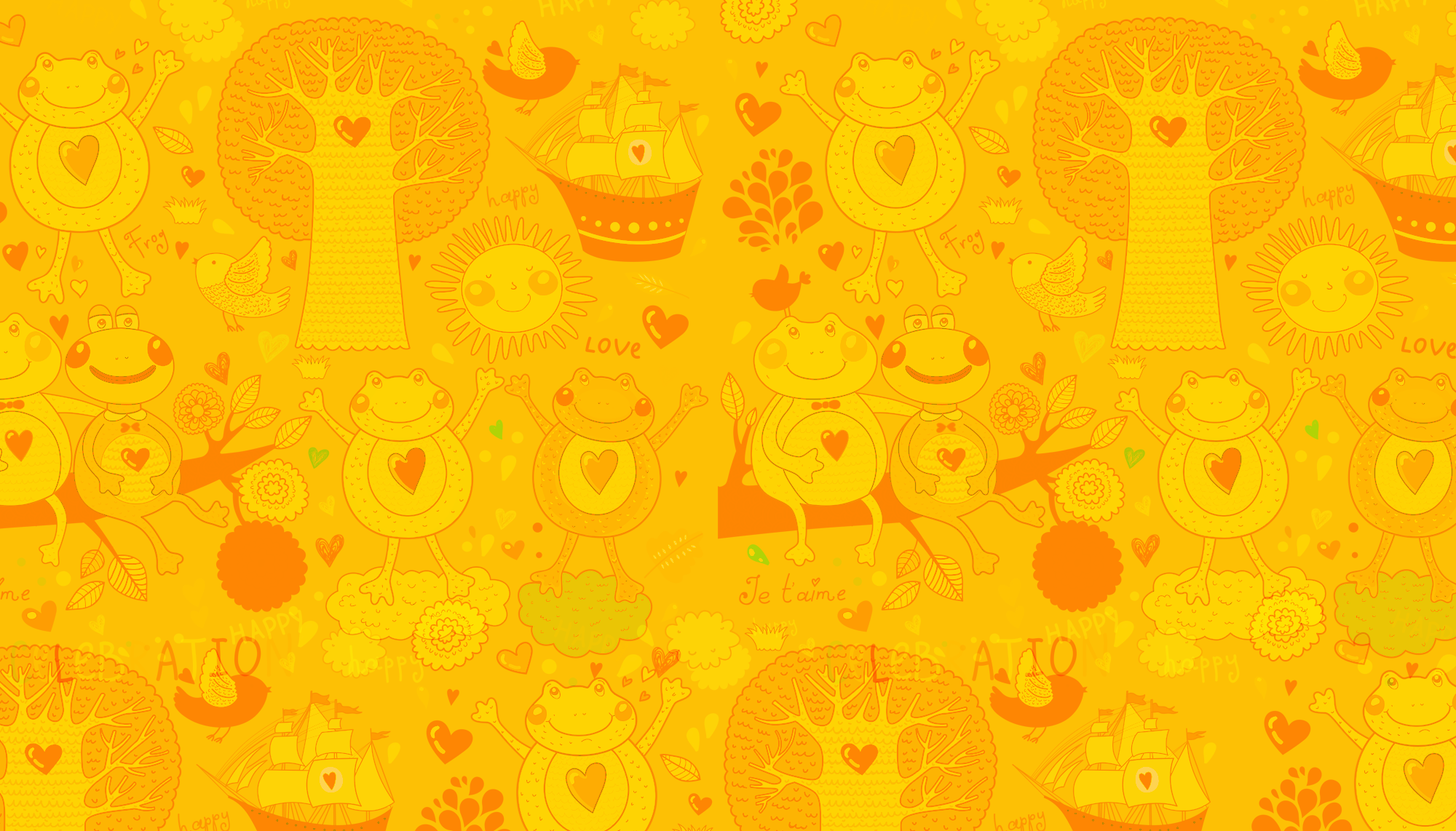 Bài 34:
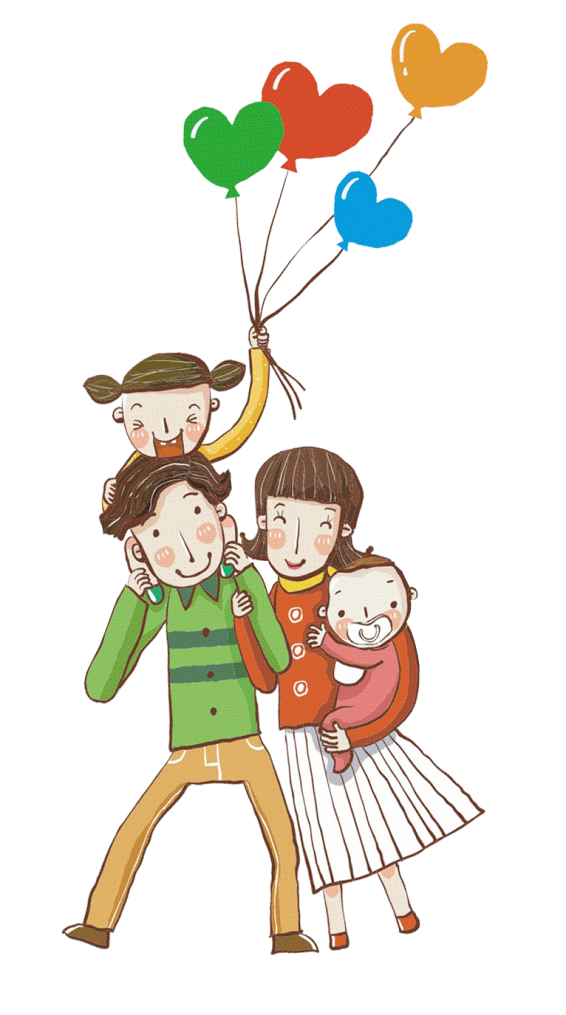 XEM GIỜ ĐÚNG TRÊN ĐỒNG HỒ
Tiết 2: Luyện tập
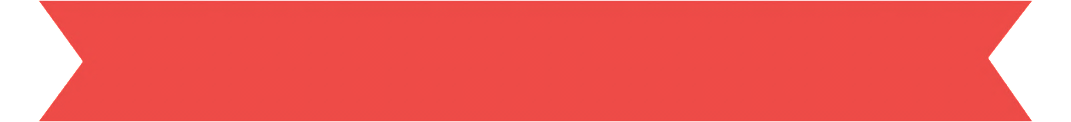 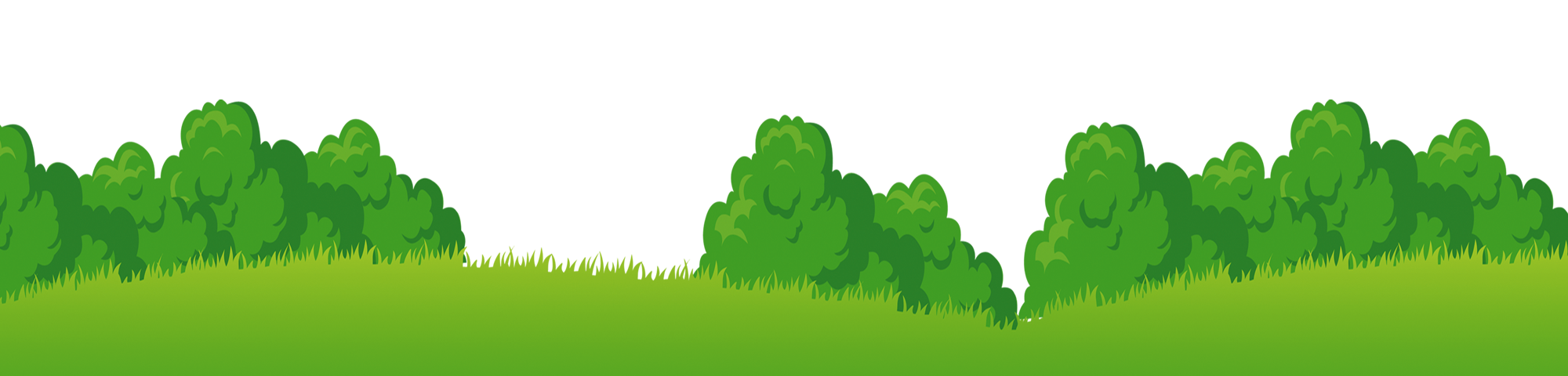 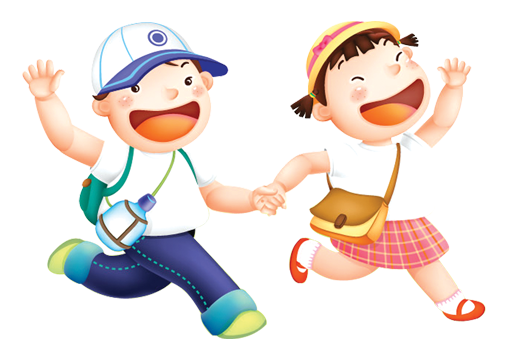 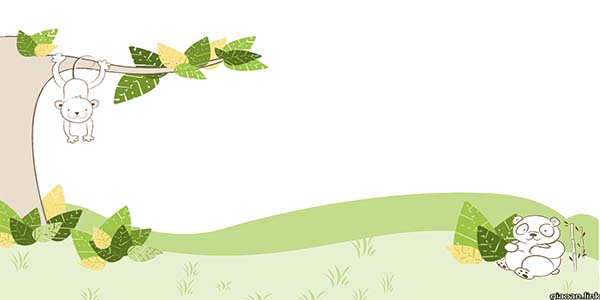 S/74
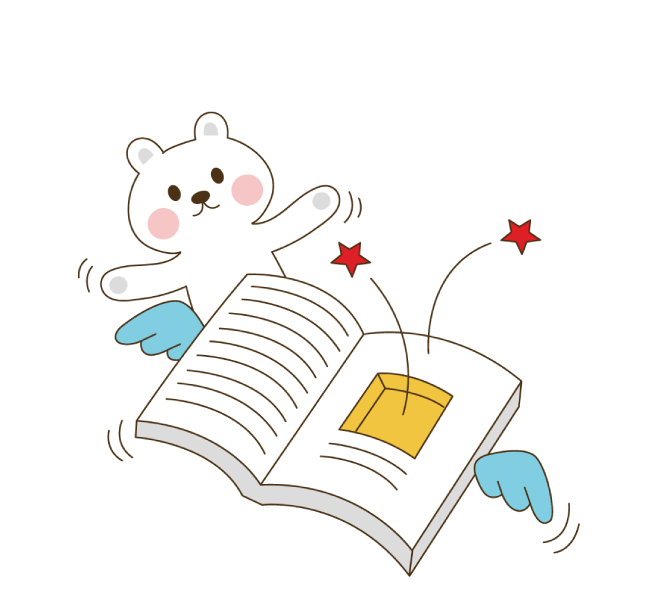 * Thảo luận trong nhóm (2 phút):
?
Bạn nào cầm đồng hồ chỉ 7 giờ?
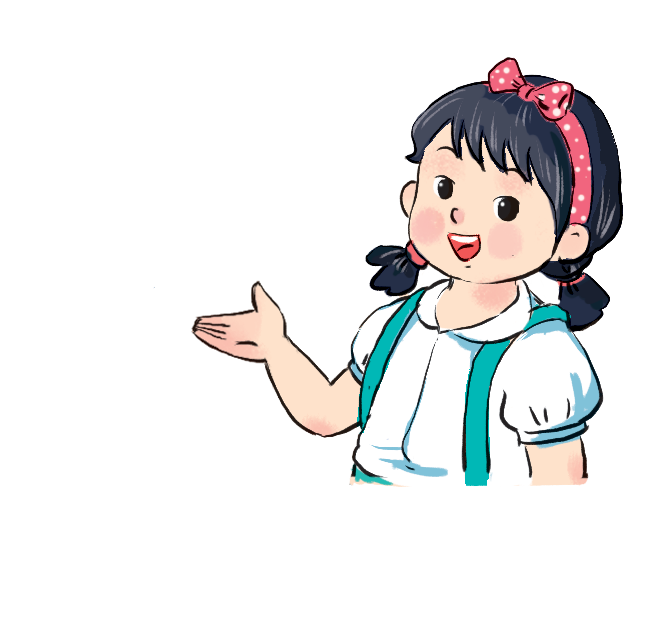 Đồng hồ ở vị trí cao nhất chỉ mấy giờ?
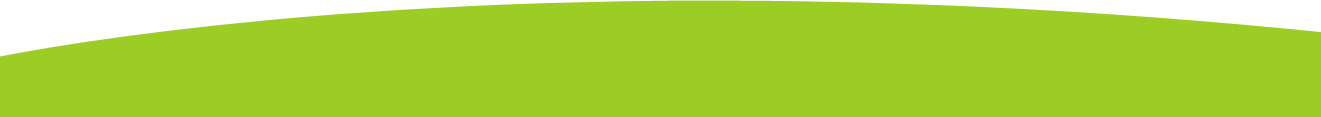 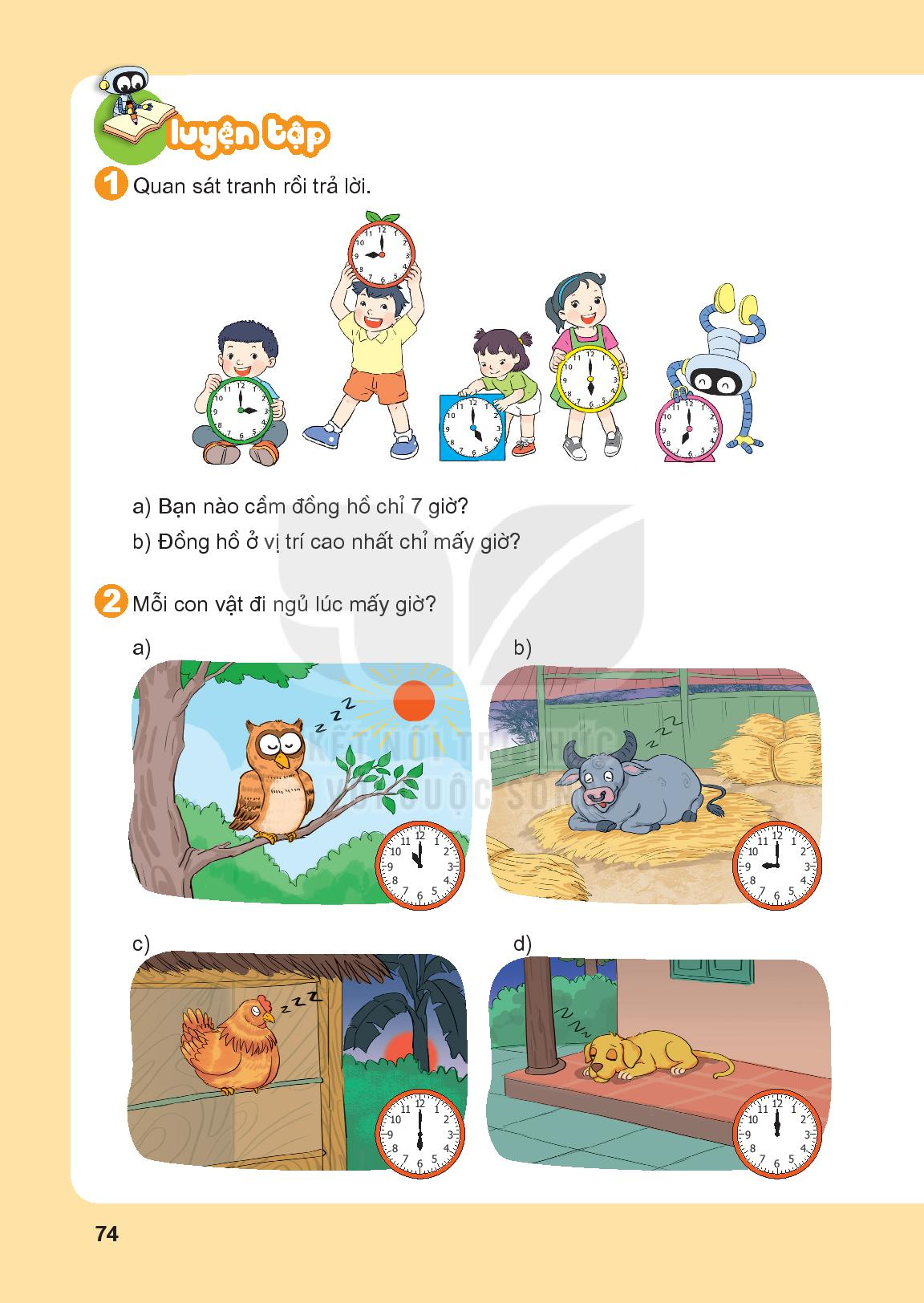 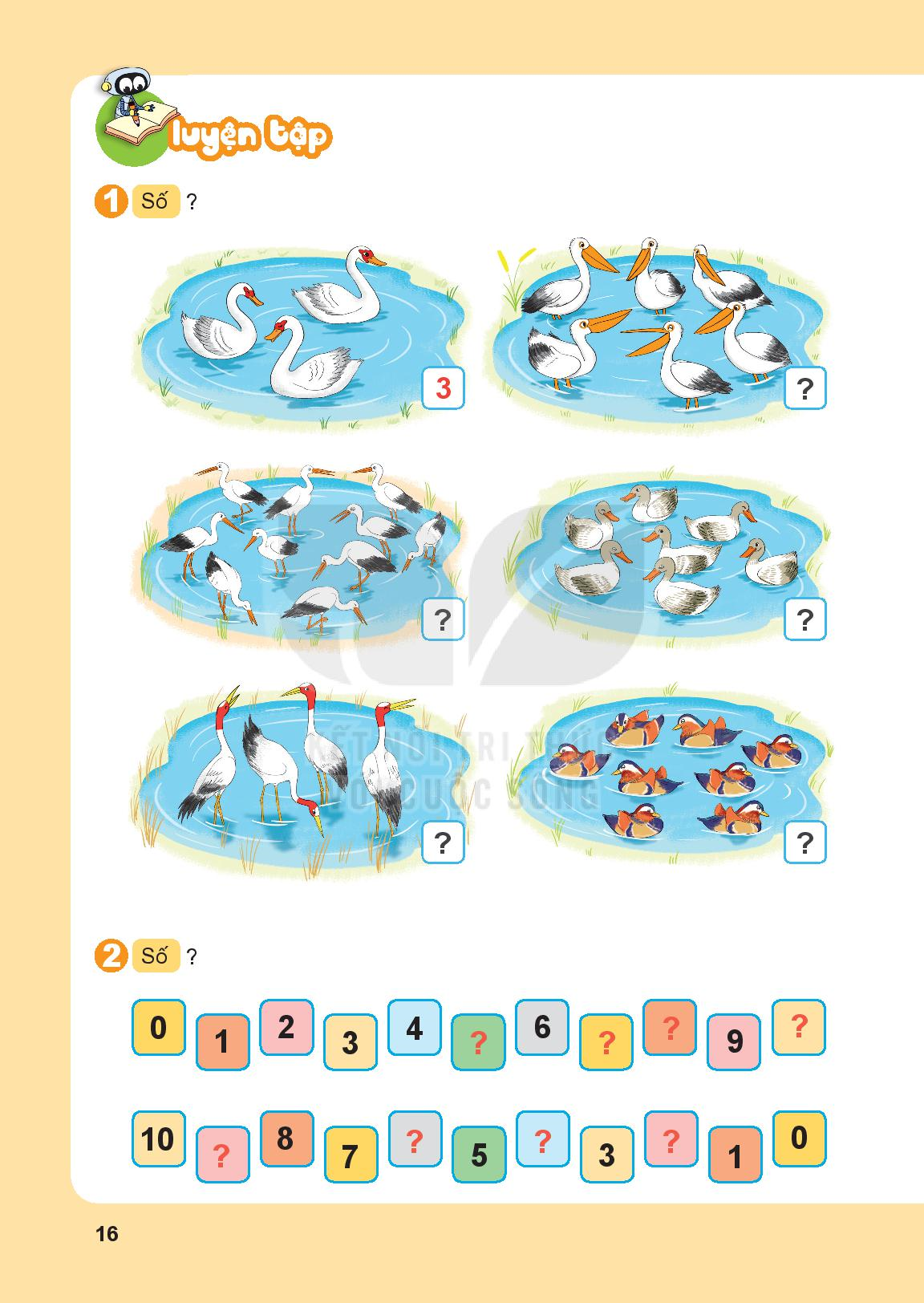 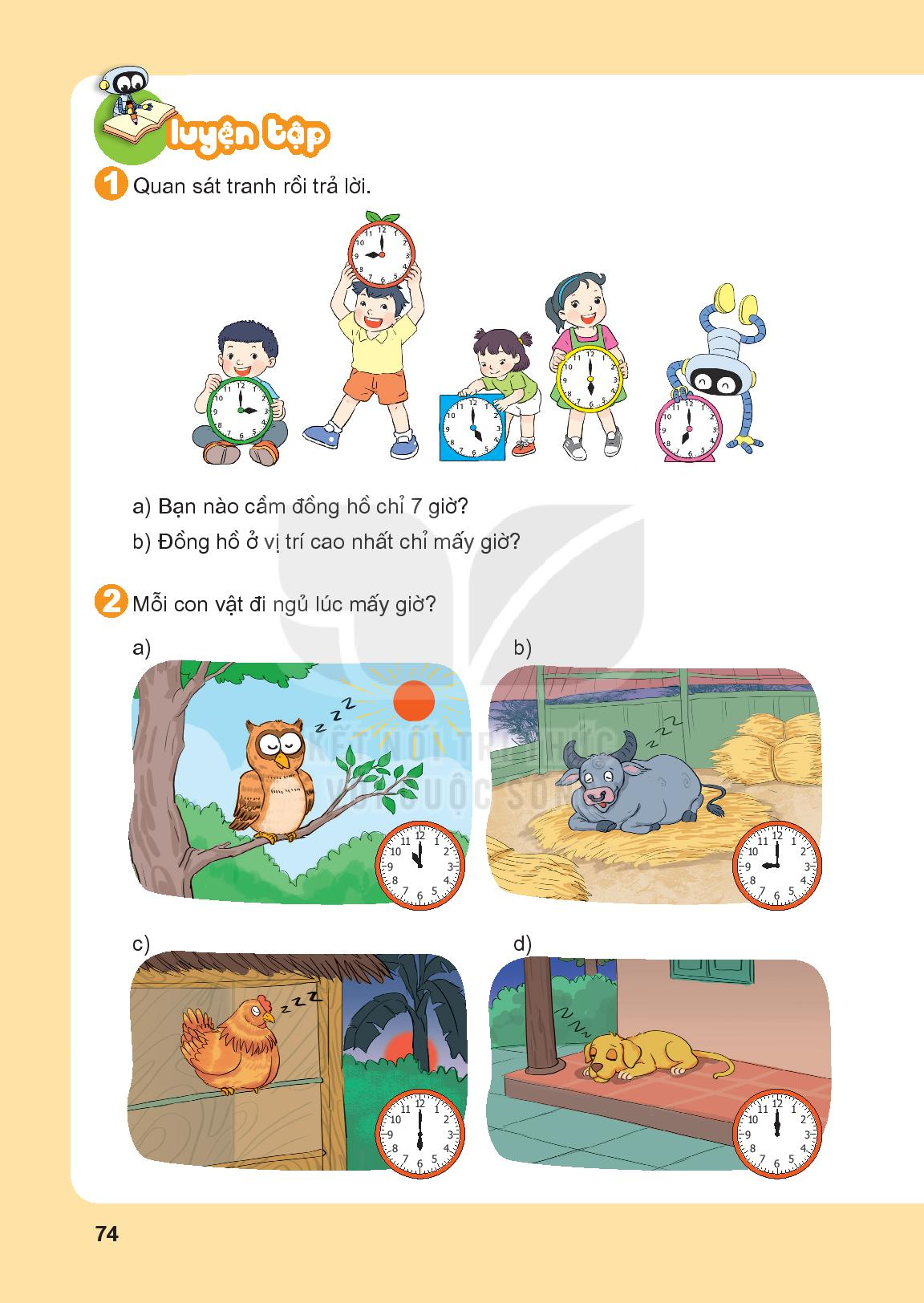 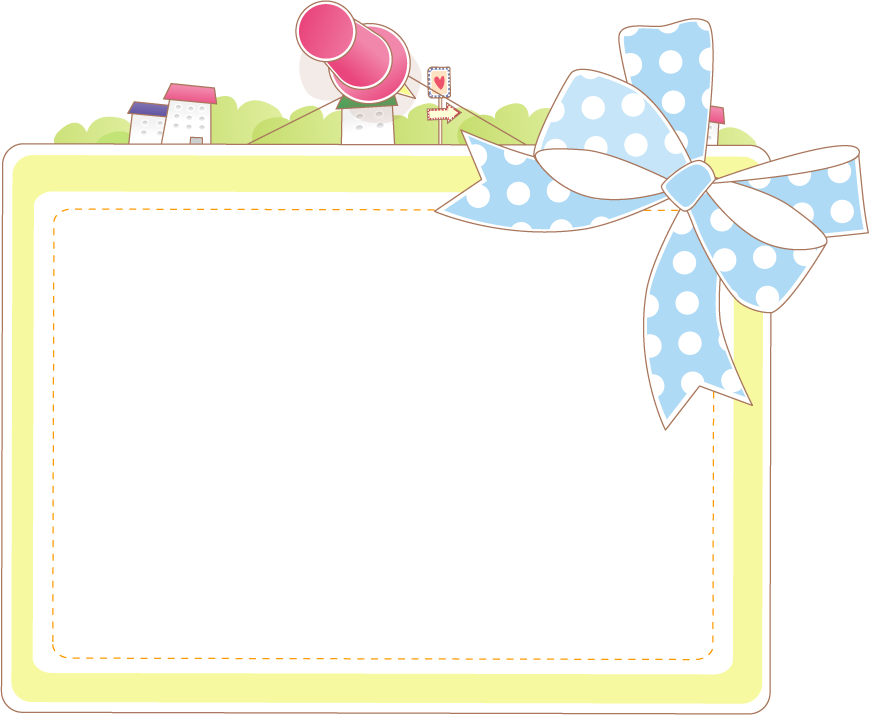 * Thảo luận trong nhóm (2 phút):
?
Mỗi con vật đi ngủ lúc mấy giờ?
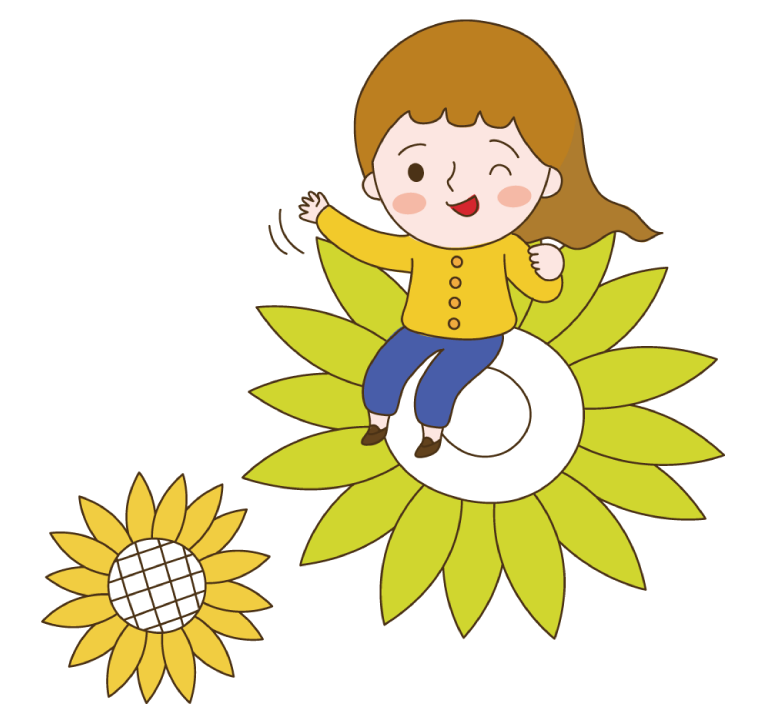 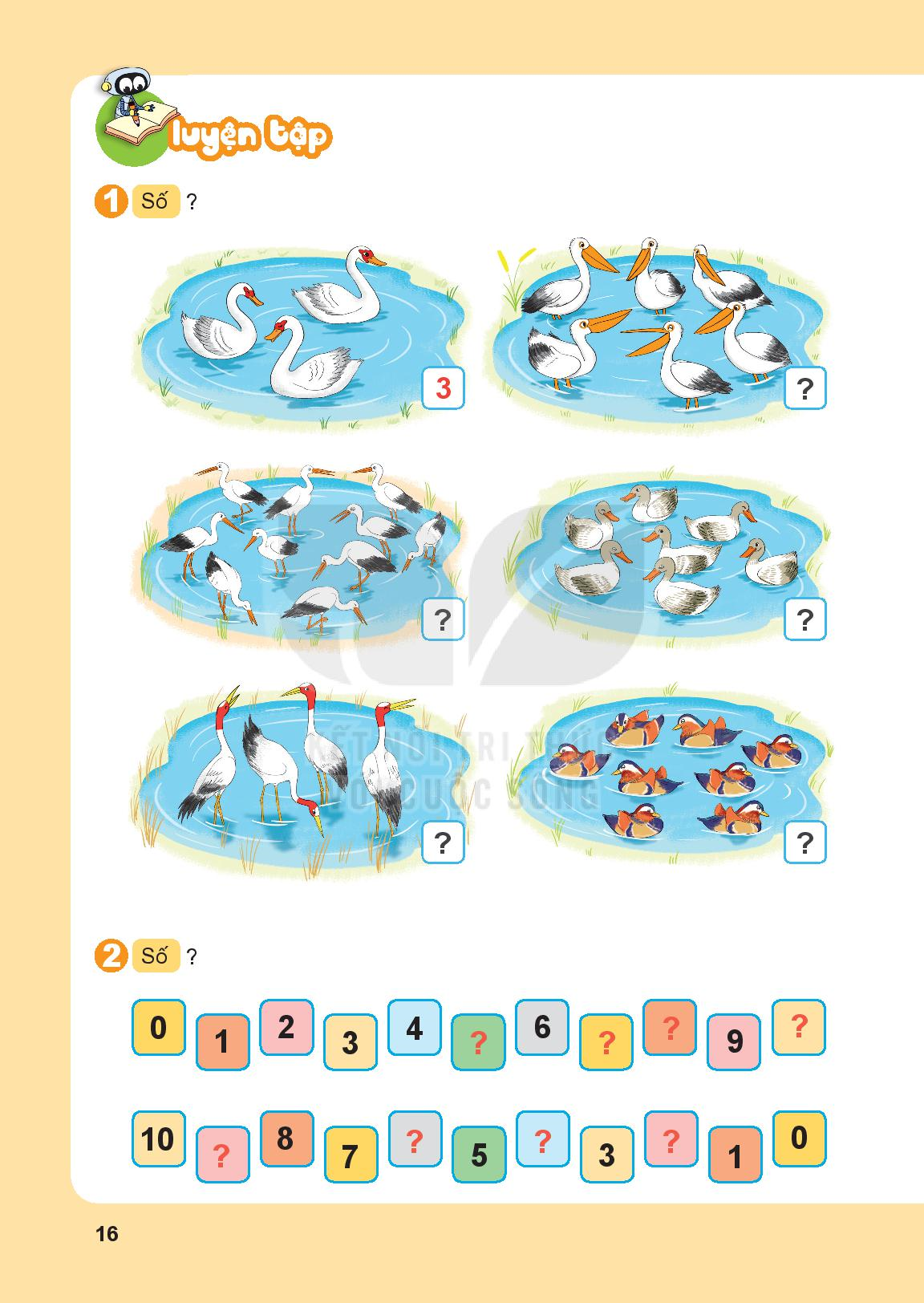 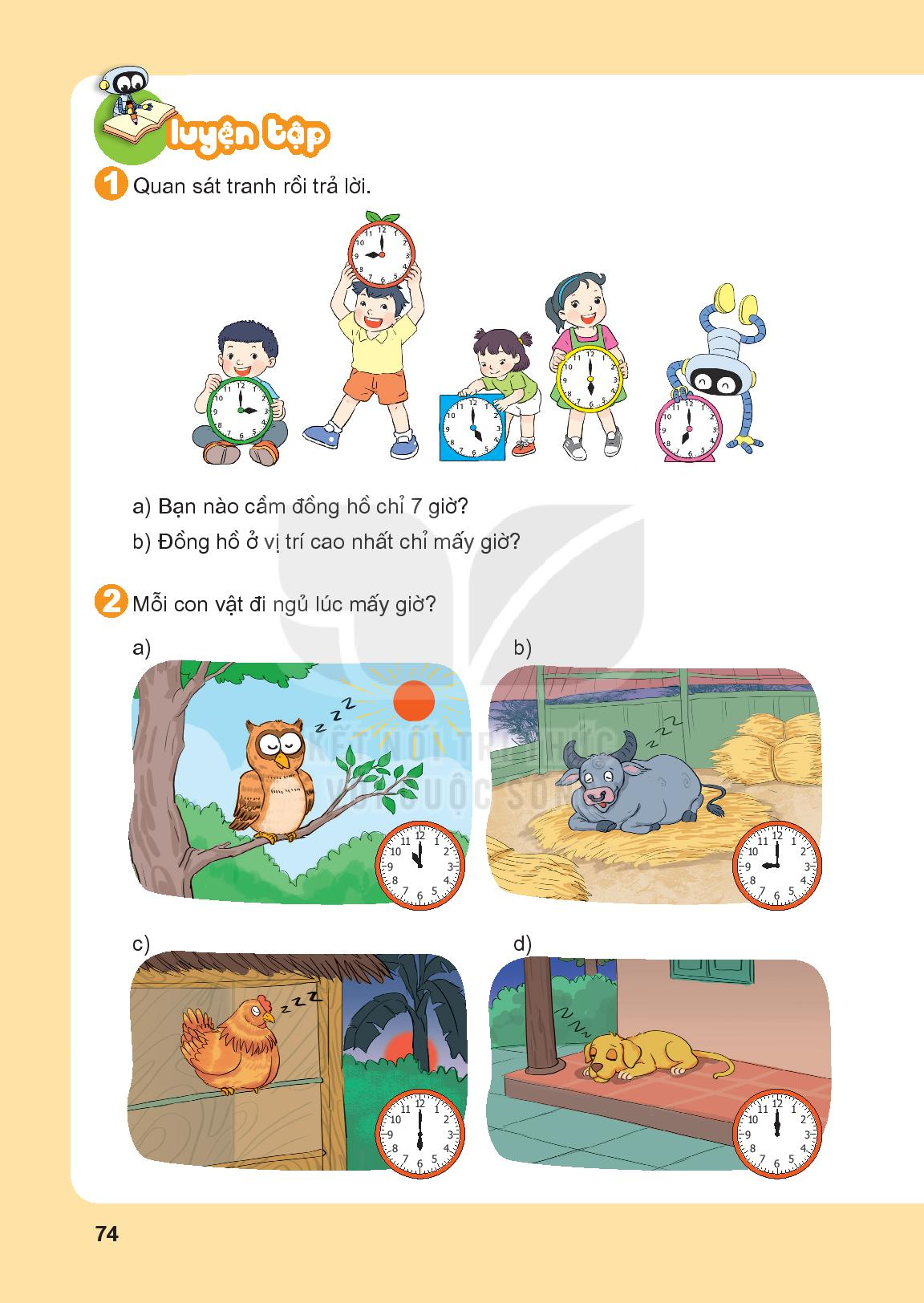 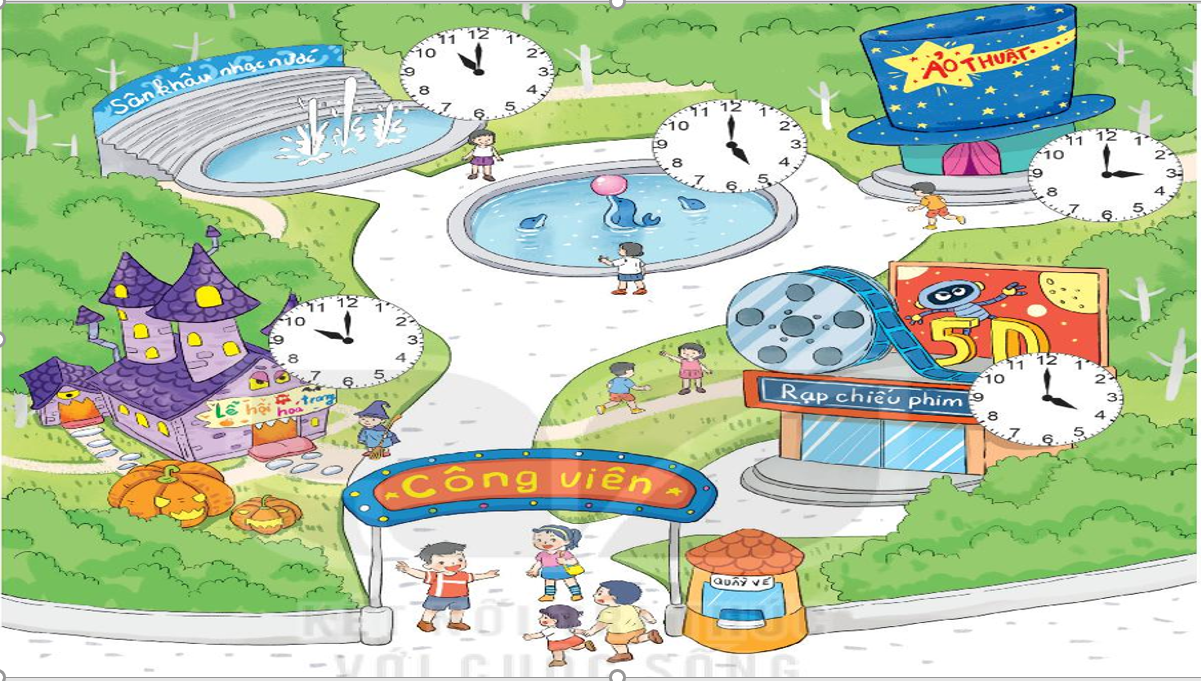 * Thảo luận nhóm (2 phút):
?
Các tiết mục ở công viên bắt đầu lúc mấy giờ?
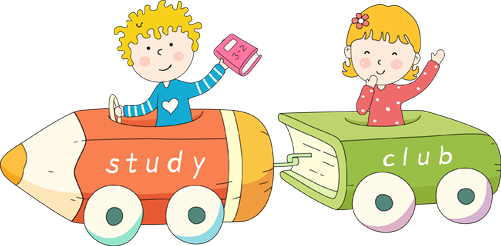 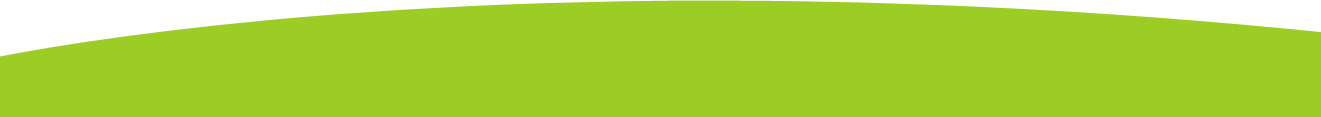 a, Mỗi tiết mục bắt đầu lúc mấy giờ?
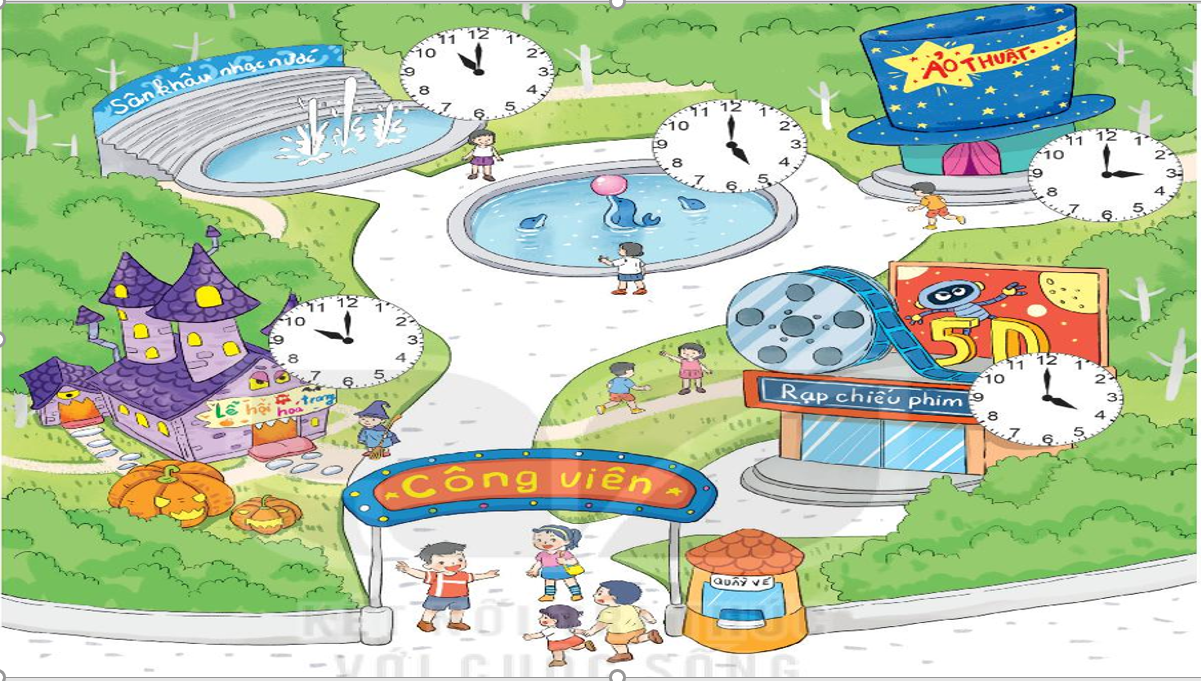 * Thảo luận nhóm (1 phút):
?
Nếu Mi đến công viên vào lúc 2 giờ chiều thì Mi có thể xem được những tiết mục nào?
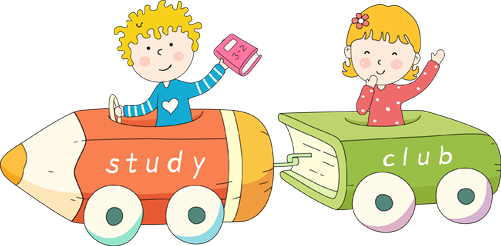 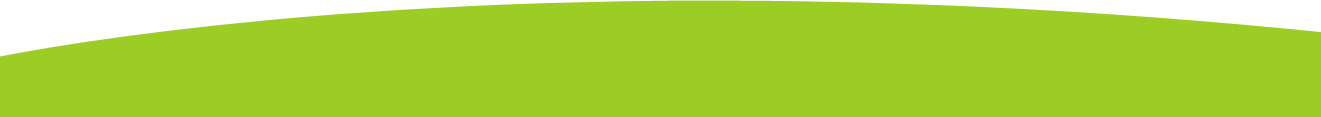 b, Nếu Mi đến công viên vào lúc 2 giờ chiều thì Mi có thể xem được những tiết mục nào?
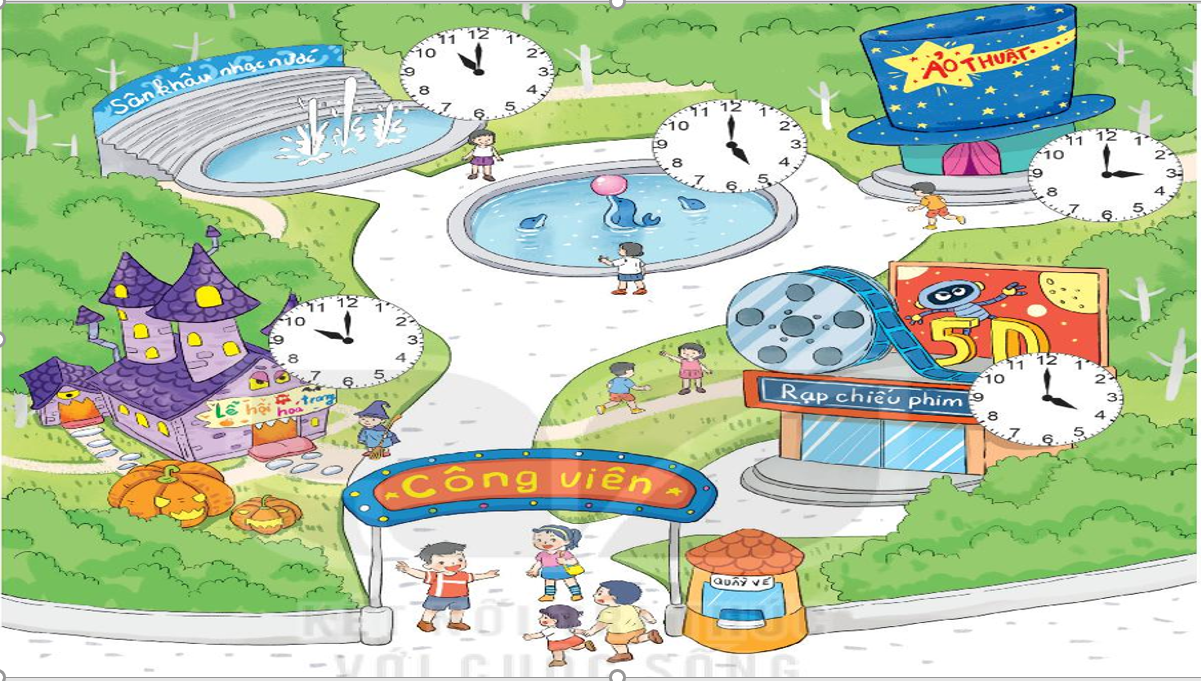 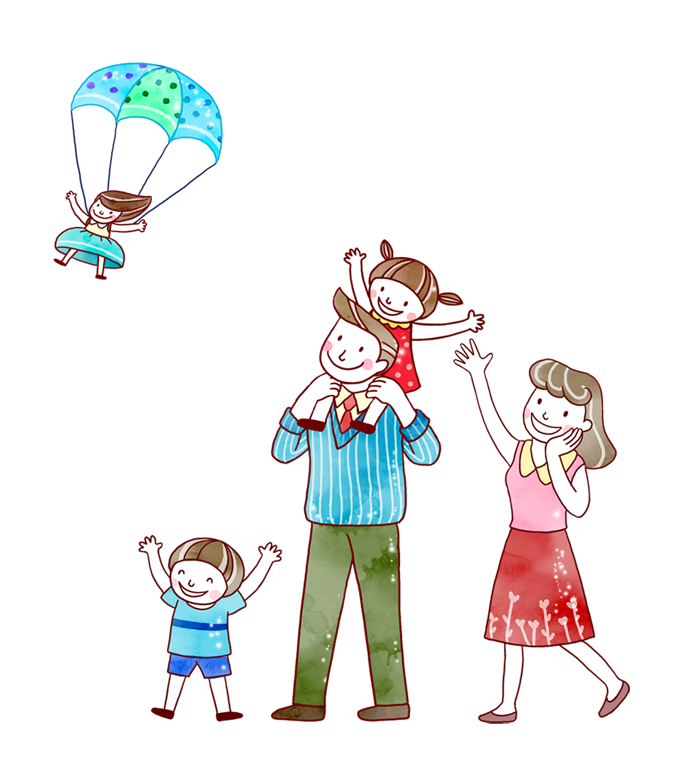 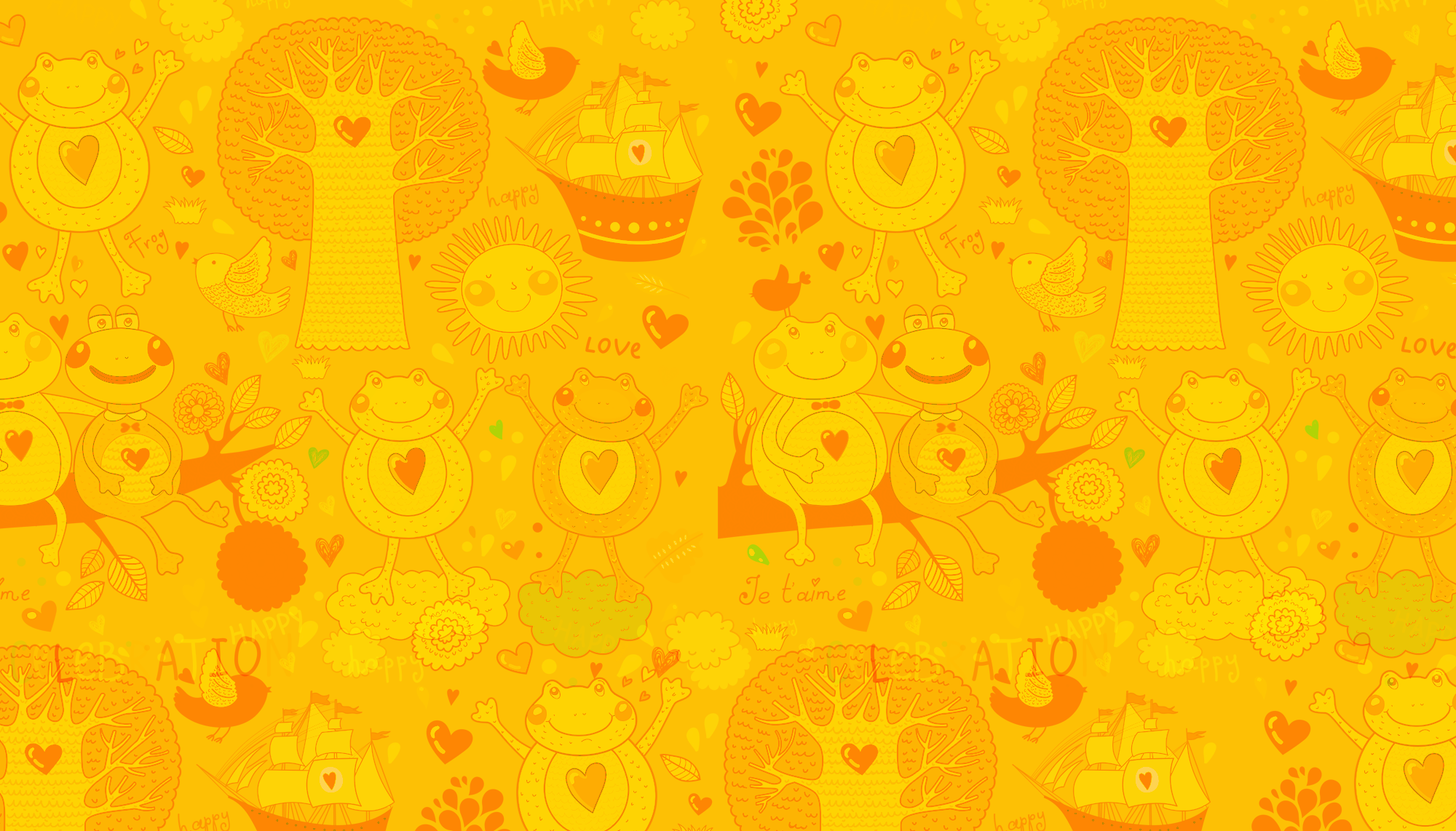 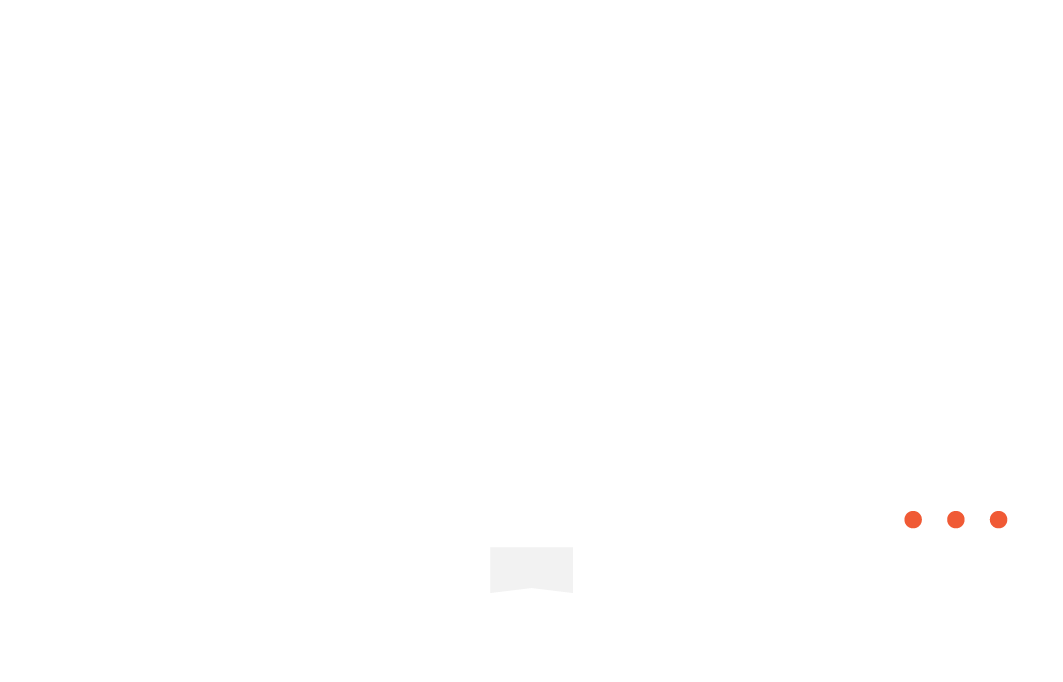 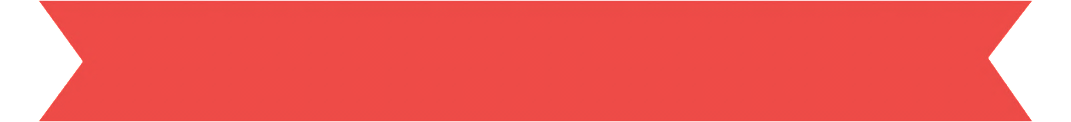 Củng cố - Dặn dò
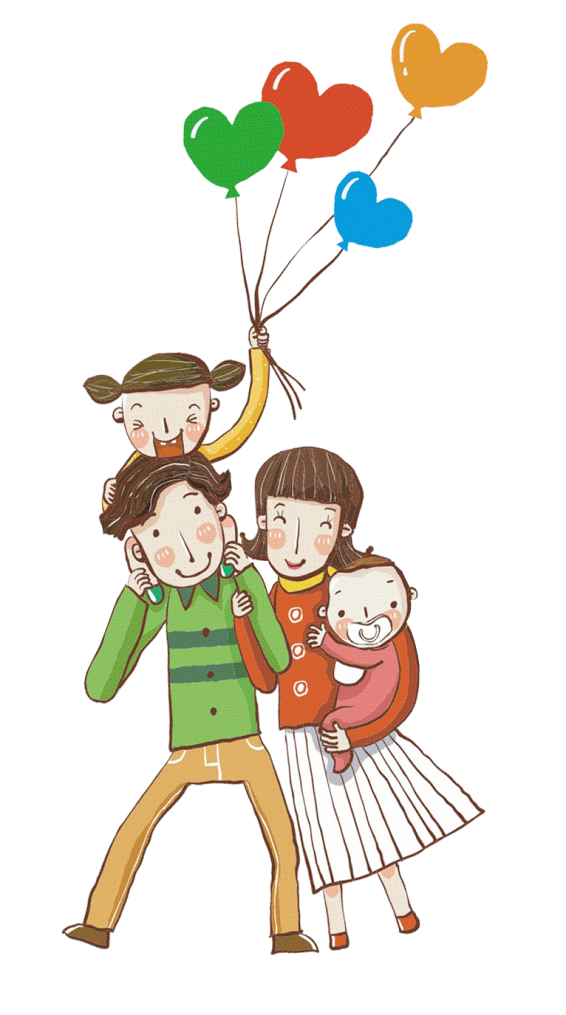 - Nhận xét tiết học
Chuẩn bị bài sau:
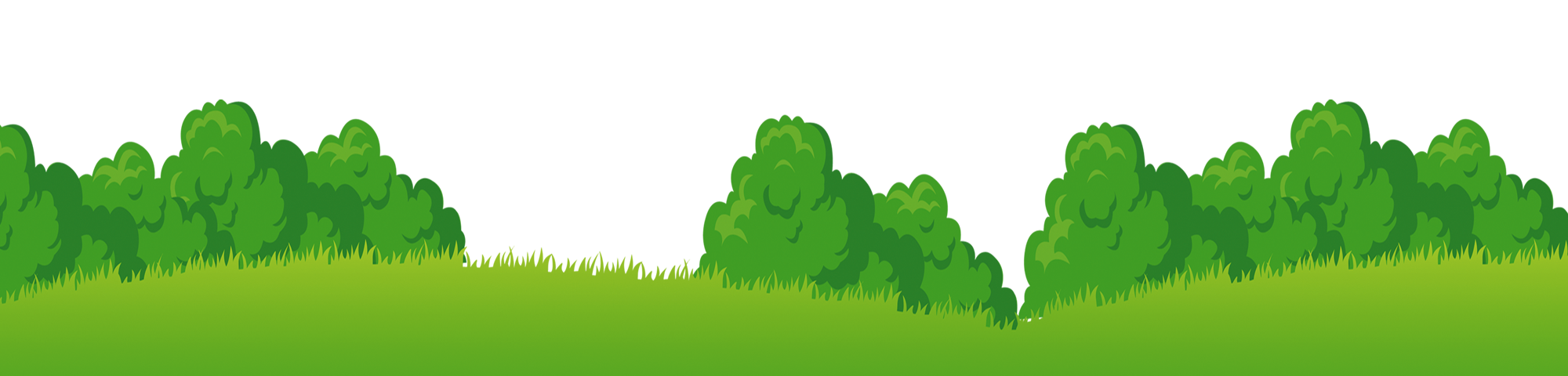 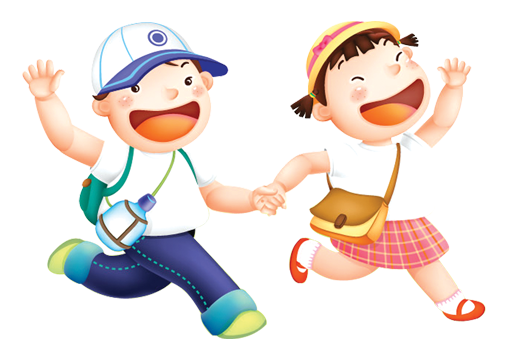